קווי השדה החשמלי
קו שדה מוגדר כקו, אשר כיוון המשיק בכל נקודה עליו הוא כיוון השדה החשמלי
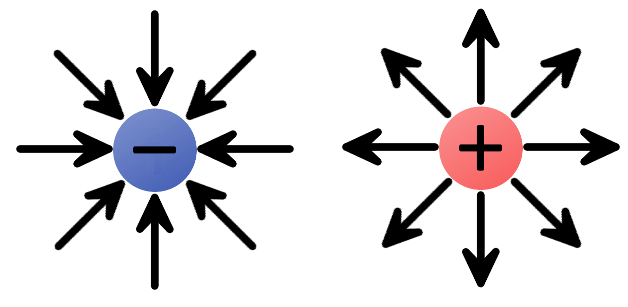 קו שדה הנצר של שני מטענים בעליי סימנים מנוגדים
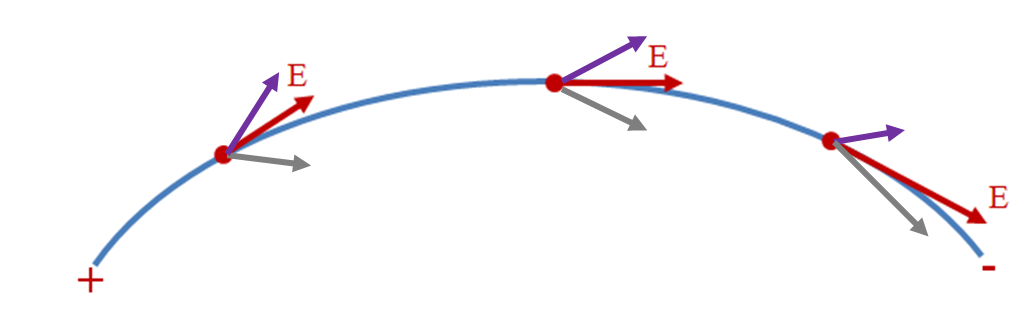 קווי שדה של שני מטענים
א. קווי שדה סביב זוג מטענים שליליים                     ב. קווי שדה סביב זוג מטענים חיוביים
 
 
 






ג. קווי שדה סביב זוג מטענים שסימנם מנוגד (התרשים הימני ממחיש את אחד מקווי השדה).
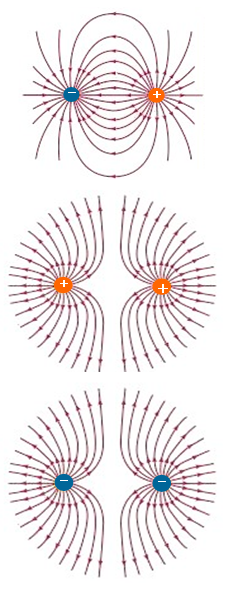 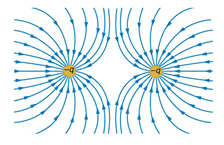 -
-
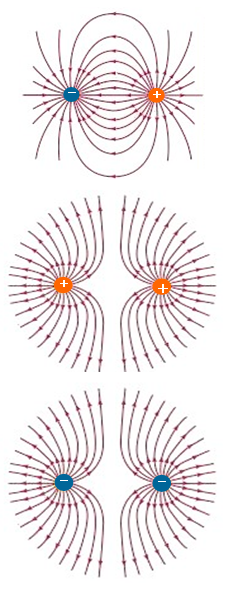 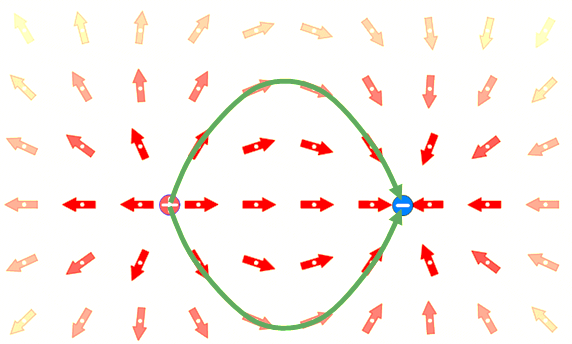 קווי השדה החשמלי
להעתיק
*קו דמיוני שמשיק לו בכל נקודה זהה בכיוונו לכיוון של שדה החשמלי השקול
* קווי שדה חשמלי תמיד מתחילים במטען חיובי או אינסוף ומסתיימים במטען שלילי או אינסוף
* צפיפות קווי שדה חשמלי = עוצמת השדה. ככל שצפיפות הקווים גדולה יותר, כך גם עוצמת השדה גדולה יותר ולהפך
* קווי שדה חשמלי לא חותכים זה את זה
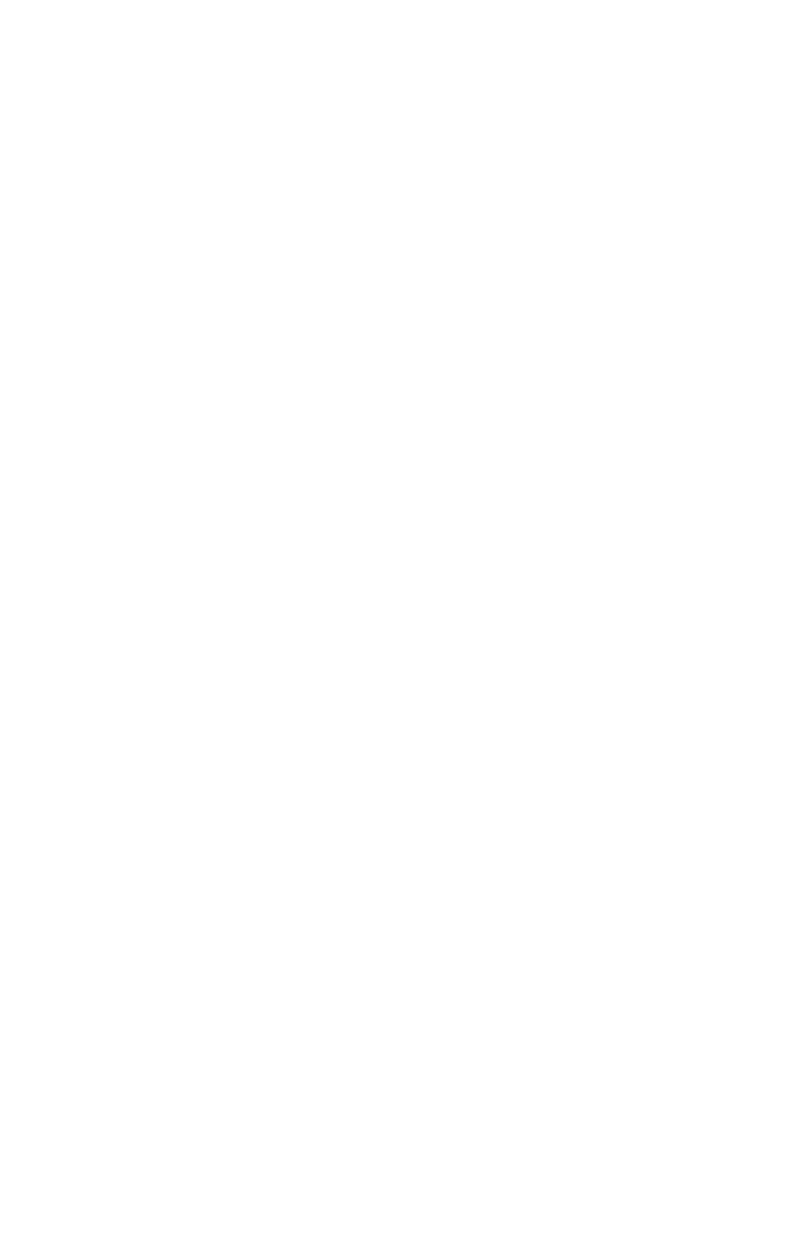 להעתיק
קווי שדה חשמלי 2
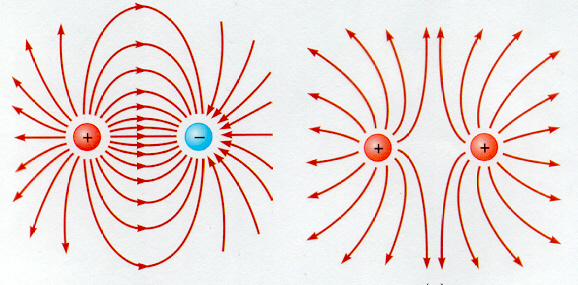 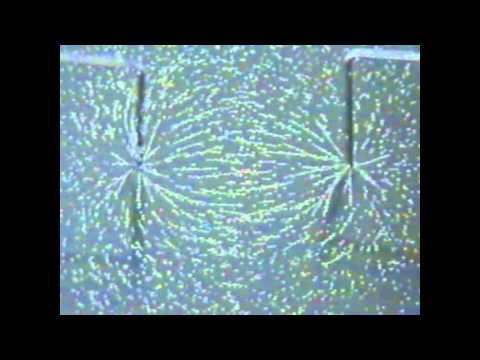 http://www.youtube.com/watch?v=7vnmL853784&noredirect=1
קווי שדה חשמלי
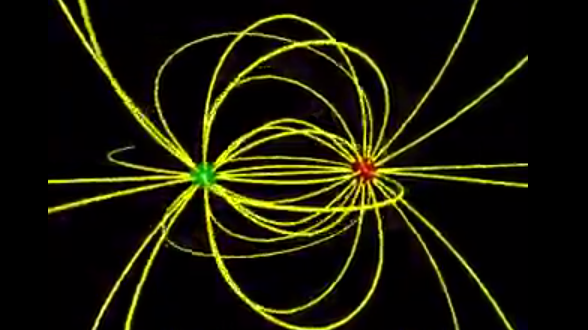 https://www.youtube.com/watch?v=bG9XSY8i_q8
קווי השדה החשמלי
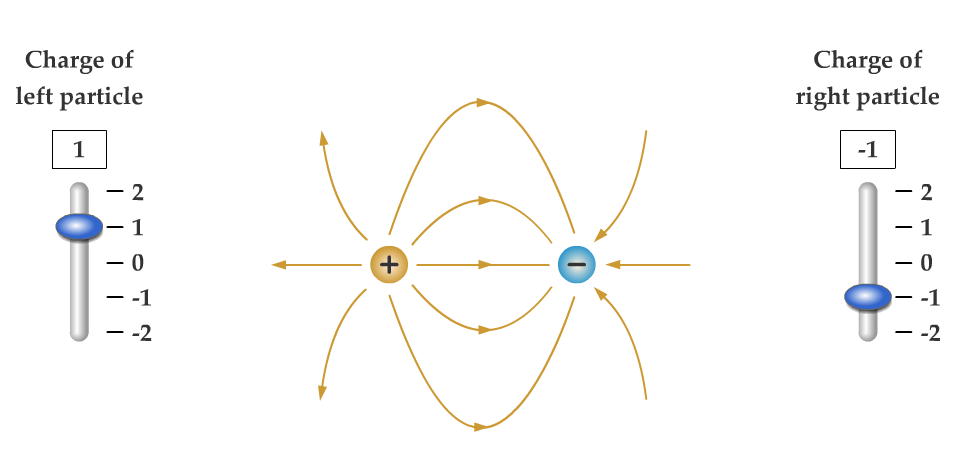 http://www4.uwsp.edu/physastr/kmenning/flash/AF_2324.swf
צפיפות קווי שדה = עוצמת השדה
http://www.physicsclassroom.com/Class/estatics/u8l4c.cfm
נכון / לא נכון
קווי שדה חשמלי תמיד קווים ישרים.
קווי שדה חשמלי מתחילים בפלוס ומסתיימים במינוס.
קווי שדה חשמלי הם בכיוון כוח שקול בנקודה.
קווי שדה חשמלי לא חותכים זה את זה
נכון / לא נכון
קווי שדה חשמלי תמיד קווים ישרים.
קווי שדה חשמלי מתחילים בפלוס ומסתיימים במינוס.
קווי שדה חשמלי הם בכיוון כוח שקול בנקודה.
קווי שדה חשמלי לא חותכים זה את זה
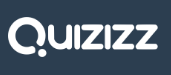 https://quizizz.com/admin/quiz/start_new/58a87092fe4743d577f2cdf9
Join.quiziz.com
8c
-12c
40cm
תרגיל 1
שני מטענים נקודתיים של 8C q2= ו- 12C- q1= נמצאים במרחק של 40 ס"מ זה מזה.
   










א. מהו השדה החשמלי (גודל וכיוון) בנק' A הנמצאת באמצע המרחק בין המטענים?
ב. היכן לאורך הקו המחבר בין המטענים עצמת השדה החשמלי שווה אפס? 
ג. מהו השדה החשמלי (גודל וכיוון) בנק' B  הנמצאת במרחק 30cm בדיוק מעל מטען q1?
B
30cm
1
A
2
8c
-12c
40cm
פתרון תרגיל 1
א.


ב.


ג.
B
30cm
1
A
2
37°
תרגיל 2
שני מטענים זהים נמצאים על הקודקודים של ריבוע שאורך צלעו a . 
ערכי המטענים הם:  q1=q2=q.    








            .
    א. מהו השדה השקול (גודל וכיוון) במרכז הריבוע?
    ב. מהו גודל המטען q3 שיש להציב בנק' B הנמצאת באמצע הצלע העליונה בכדי שהשדה השקול                במרכז הריבוע יהיה שווה אפס?
B
a
a
a
a
q1
q2
פתרון תרגיל 2
א.










ב.
B
a/2
a
a
a
a
a
O
x
x
Q
a/2
x
x
a
a
q1
q1
q2
q2
O
תרגיל 3
שני מטענים נקודתיים ממוקמים בקדקודיו של משולש ישר זווית בקצות היתר.
גודל המטען q1 =-4·10-6C . נתון כי השדה בנקודה A מכוון אופקית ימינה.












א. מהם סימני המטענים q1 ,q2.
ב. מה גודלו של השדה החשמלי?
ג. מהו הכוח (גודל וכיוון) שיפעל על מטען q3 =-8·10-6C  אם יונח בנק A ?
3cm
4cm
E
A
5cm
q1
q2
פתרון תרגיל 3
א. q2 , חיובי , q1  שלילי. ראו תרשים חיצים בהתאם לשדה השקול.

ב.








ג.גודלו של הכוח:


מאחר וכיוון השדה שמאלה, על מטען שלילי יפעל כוח 
בכיוון ימינה.
3cm
4cm
A
E
5cm
q1
q2
53°
37°
תרגיל 4
נתונים 3 מטענים בעלי גודל מטען שווה וסימנים שונים, המונחים בקדקודיו של משולש שווה צלעות בעל צלע a . חשבו את השדה החשמלי הנוצר במרכז המשולש עבור כל תרשים.
-Q
-Q
a
a
a
a
a
a
+Q
+Q
+Q
-Q
פתרון תרגיל 4
א. כל מטען יוצר שדה חשמלי בעל עוצמה זהה, שהרי גודל המטענים שווה והמרחק בין כל מטען למרכז 
המשולש שווה. עוצמת כל שדה חשמלי :









השדה השקול בכיוון מעלה, וגודלו:
a/2
-Q
x
a
60°
120°
a
a
+Q
+Q
המשך פתרון תרגיל 4
ב. כל מטען יוצר שדה חשמלי בעל עוצמה זהה, שהרי גודל המטענים שווה והמרחק בין כל מטען למרכז 
המשולש שווה. עוצמת כל שדה חשמלי :










השדה השקול יהיה מכוון לאורכו של ציר y מאחר ורכיבי השדה בציר  x שווים ומנוגדים, לכן :
y
a/2
-Q
x
a
60°
120°
a
x
a
-Q
+Q
8
7
4    5    6
תרגיל 5
ארבעה מטענים נקודתיים  מסודרים על ציר ה-x  כמתואר בתרשים.
 
 
 
 
 
 
א. עבור כל אחד מהתרשימים מצא מהו השדה החשמלי בראשית הצירים ?	
ב. איזה חץ מתאר את כיוון השדה החשמלי השקול שיוצרת מערכת המטענים  לאורך ציר ה-y :
                              1) בסידור המתואר בתרשים א? 
                              2) בסידור המתואר בתרשים ב?
תרשים א
תרשים ב
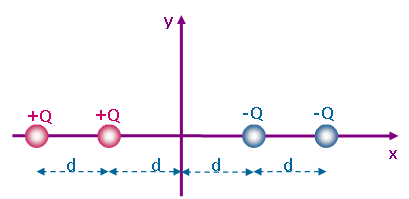 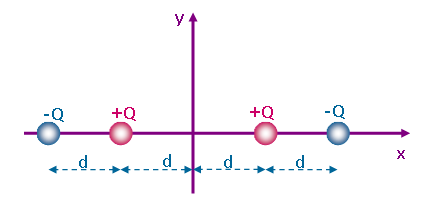 8
8
7
7
4    5    6
4    5    6
פתרון תרגיל 5
תרשים א

א.E=0  

  
ב. חץ 2




תרשים ב

א.חישוב למטה

  
ב. חץ 7
1    2    3
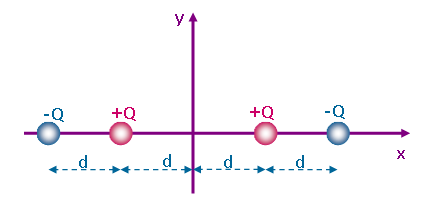 תרשים א
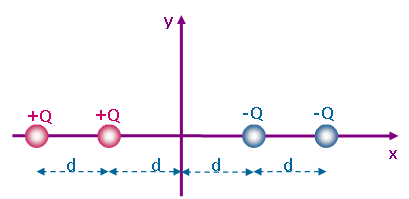 תרשים ב
1    2    3